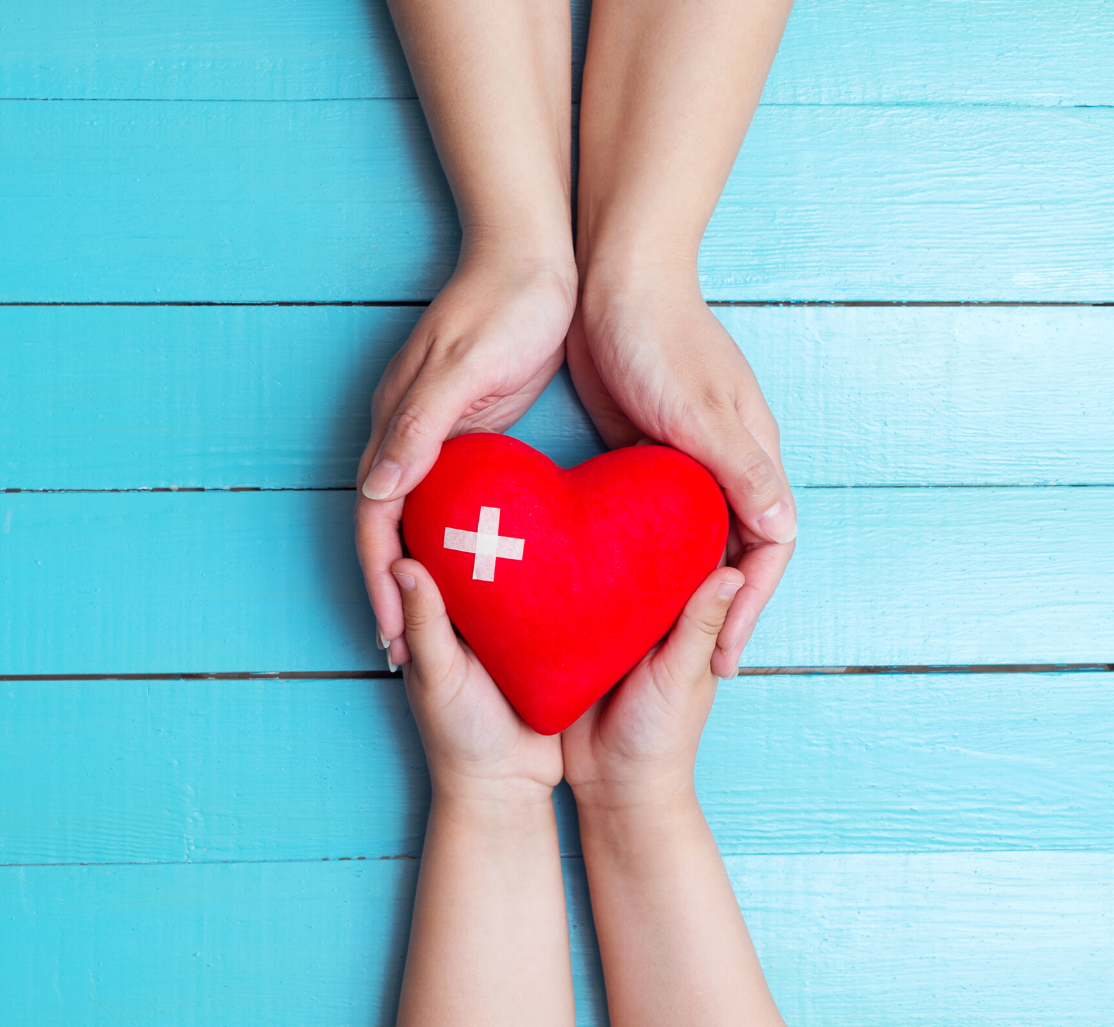 Healthy Churches Pray
1 Timothy 2:1-7
Preached by Dr. Jim Harmelingat Crossroads International Church Singapore • cicfamily.comUploaded by Dr. Rick Griffith • Singapore Bible CollegeThousands of files in 49 languages for free at BibleStudyDownloads.org
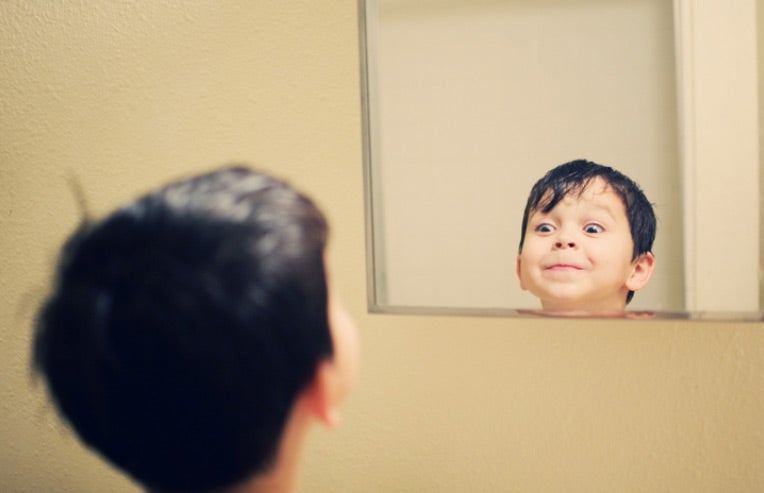 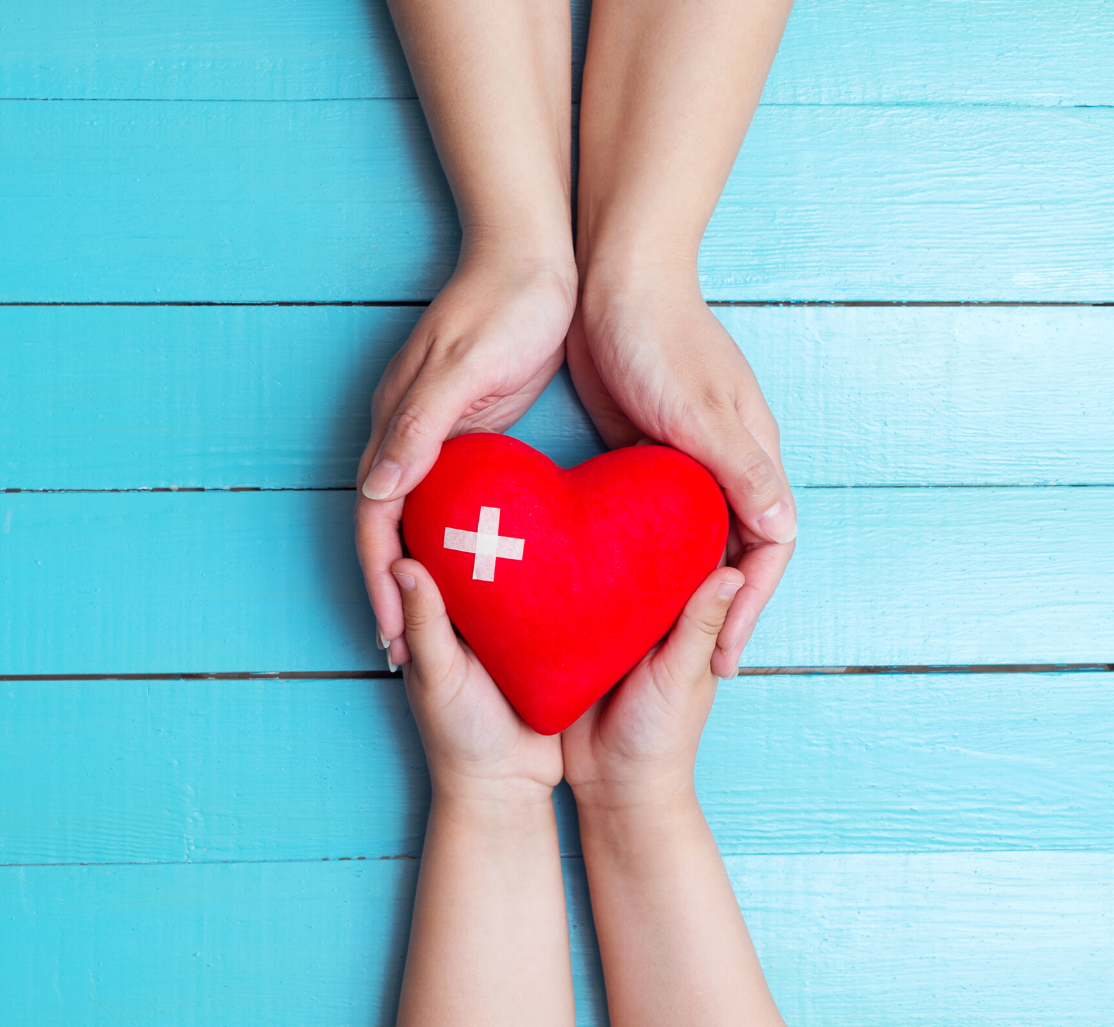 Healthy Church Life
Studies in 1 Timothy
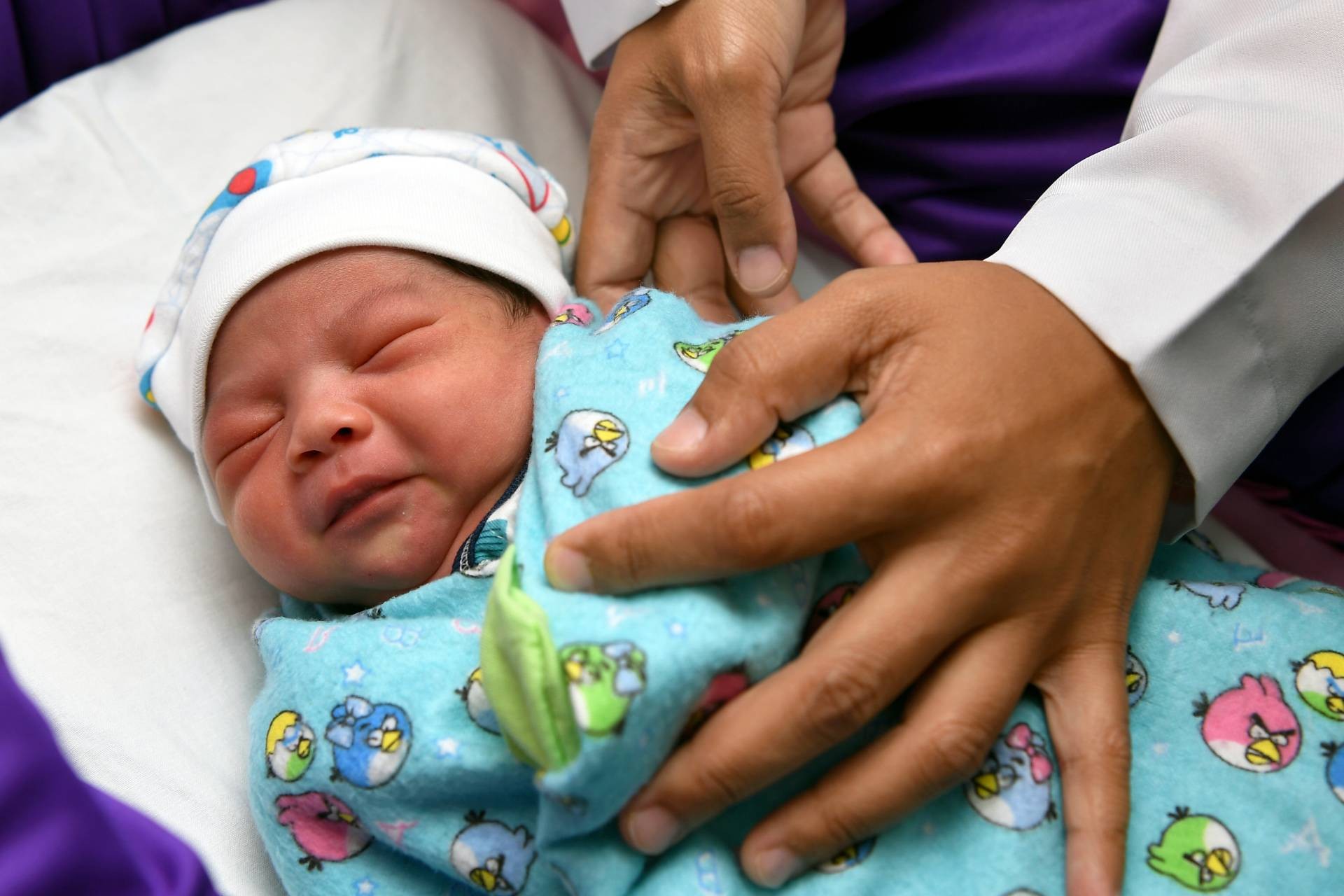 Pray for Gospel Conversions
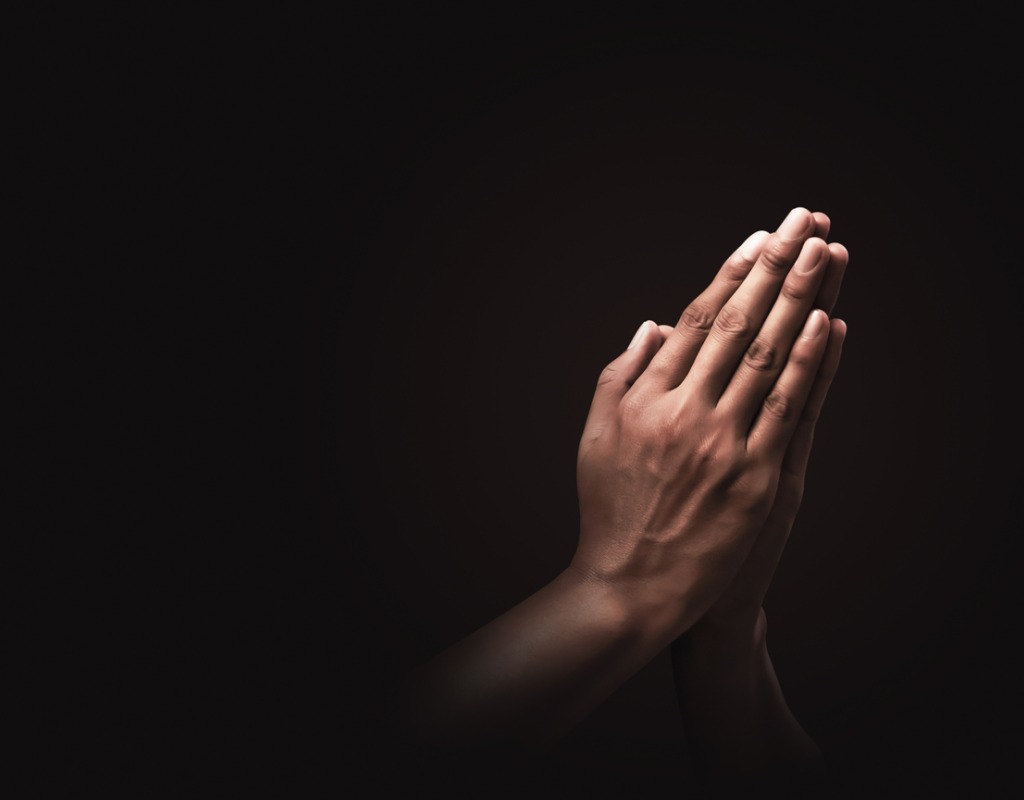 “entreaties and prayers, petitions 
and thanksgivings”
Prayer involves diligent and emotional pleading and earnest begging of God
Prayer involves clear, thought out statements that accord with proper biblical precepts
Prayer involves rejoicing and gratitude over God and His answer to requests
Gospel Inclusive Prayer: pray for everyone’s soul (2:1-4)
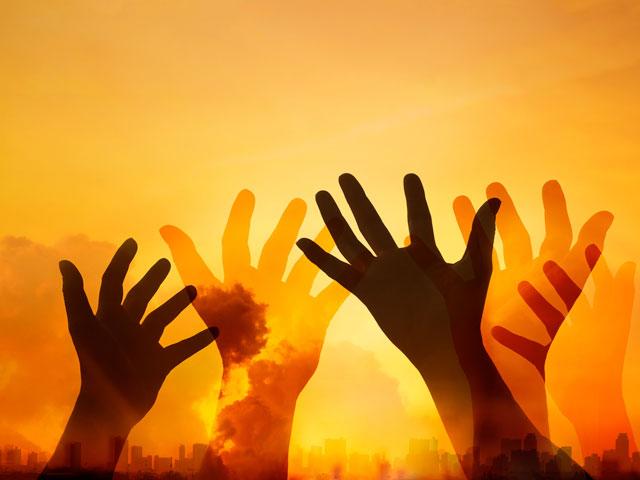 This impacts national leaders (v. 1)
This pleases God (v. 3)
This brings people to the truth (v. 4)
Gospel Inclusive Prayer: pray for everyone’s soul (2:1-4)
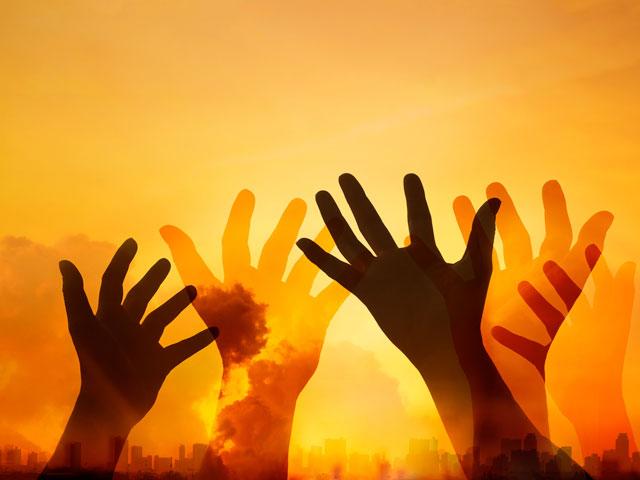 Gospel Exclusive Prayer: pray for people to embrace the narrow gospel (2:5-7)
There is one God (v. 5a)
There is one mediator to God (v. 5b)
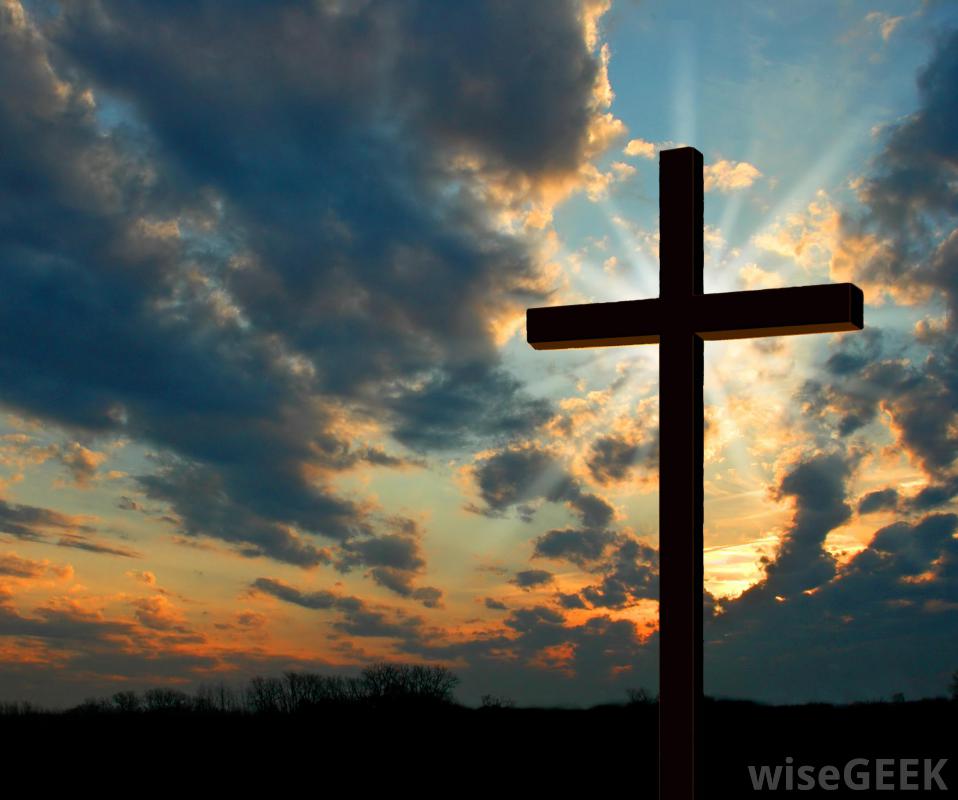 “Paul argues that because there is only one God, all people must be the object of prayer since all can be saved only through the one God and the one mediator.”
William Mounce
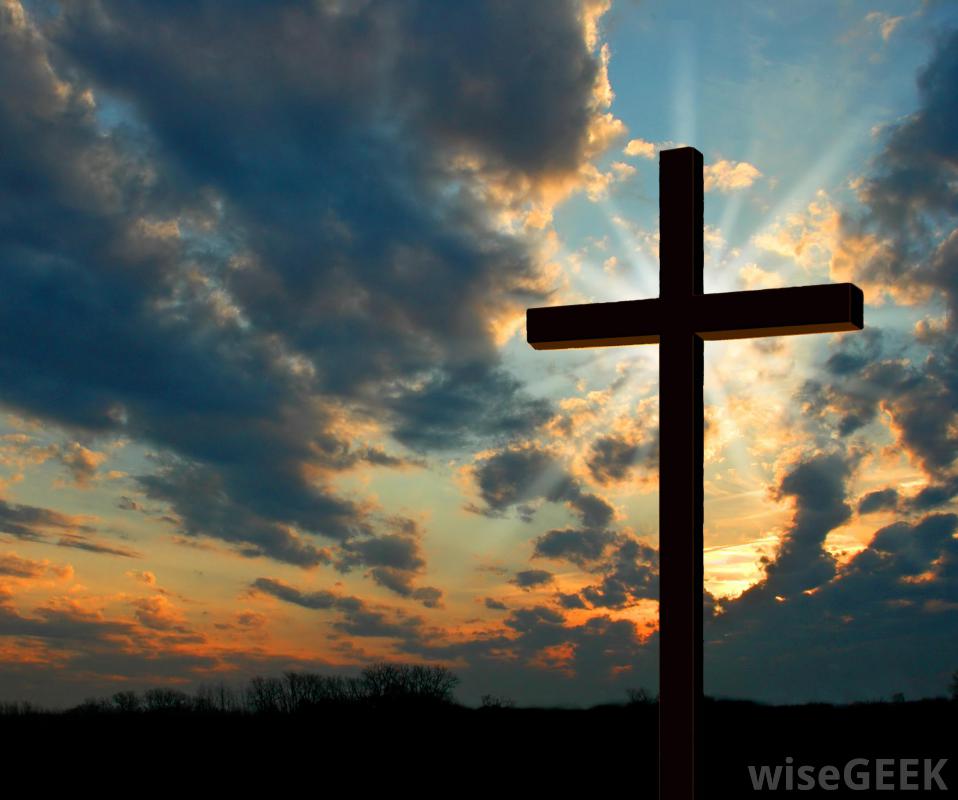 13 Enter by the narrow gate. For the gate is wide and the way is easy that leads to destruction, and those who enter by it are many. 14 For the gate is narrow and the way is hard that leads to life, and those who find it are few.
Matthew 7:13-14
Gospel Inclusive Prayer: pray for everyone’s soul (2:1-4)
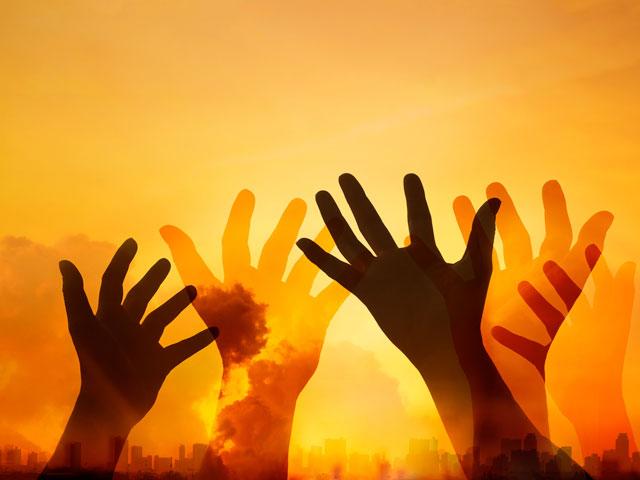 Gospel Exclusive Prayer: pray for people to embrace the narrow gospel (2:5-7)
There is one God (v. 5a)
There is one mediator to God (v. 5b)
There is one payment for our sin (v. 6a)
For even the Son of Man came not to be served but to serve, and to give his life as a ransom for many.
Mark 10:45
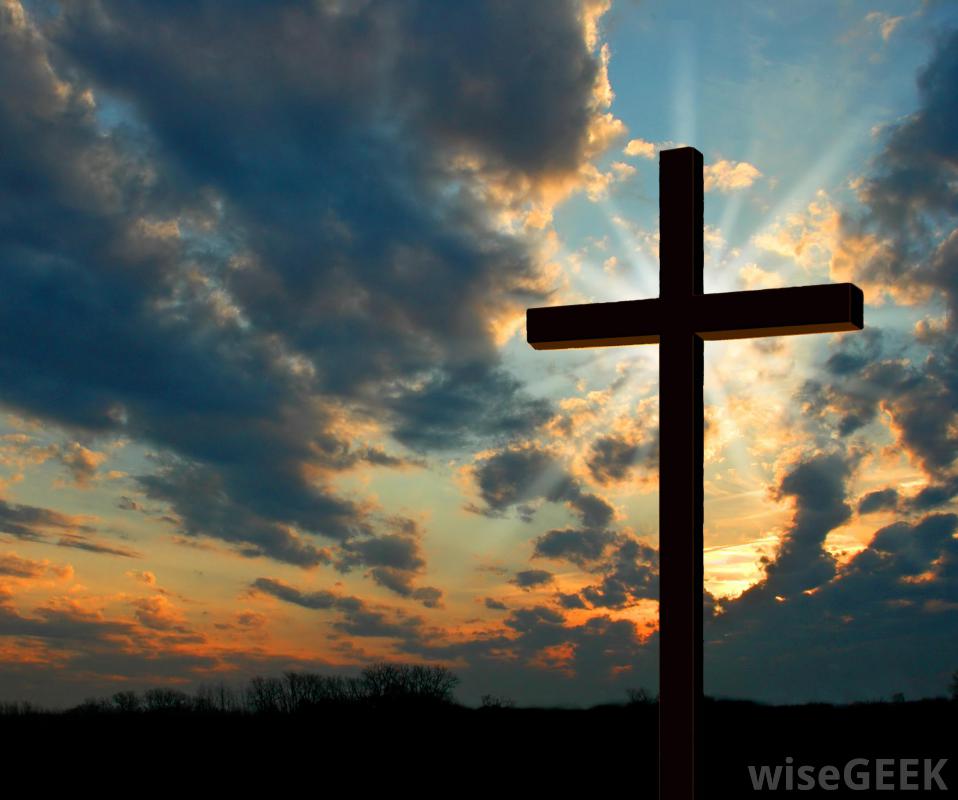 Gospel Inclusive Prayer: pray for everyone’s soul (2:1-4)
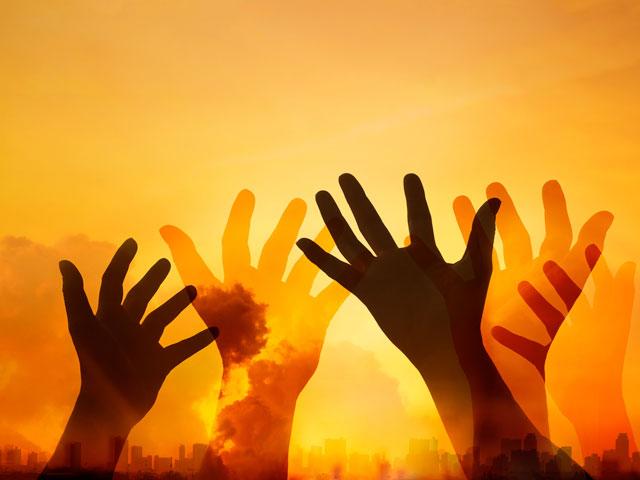 Gospel Exclusive Prayer: pray for people to embrace the narrow gospel (2:5-7)
There is one God (v. 5a)
There is one mediator to God (v. 5b)
There is one payment for our sin (v. 6a)
There is one time that payment was made (v. 6b)
But when the fullness of time had come, God sent forth his Son, born of woman, born under the law.
Galatians 4:4
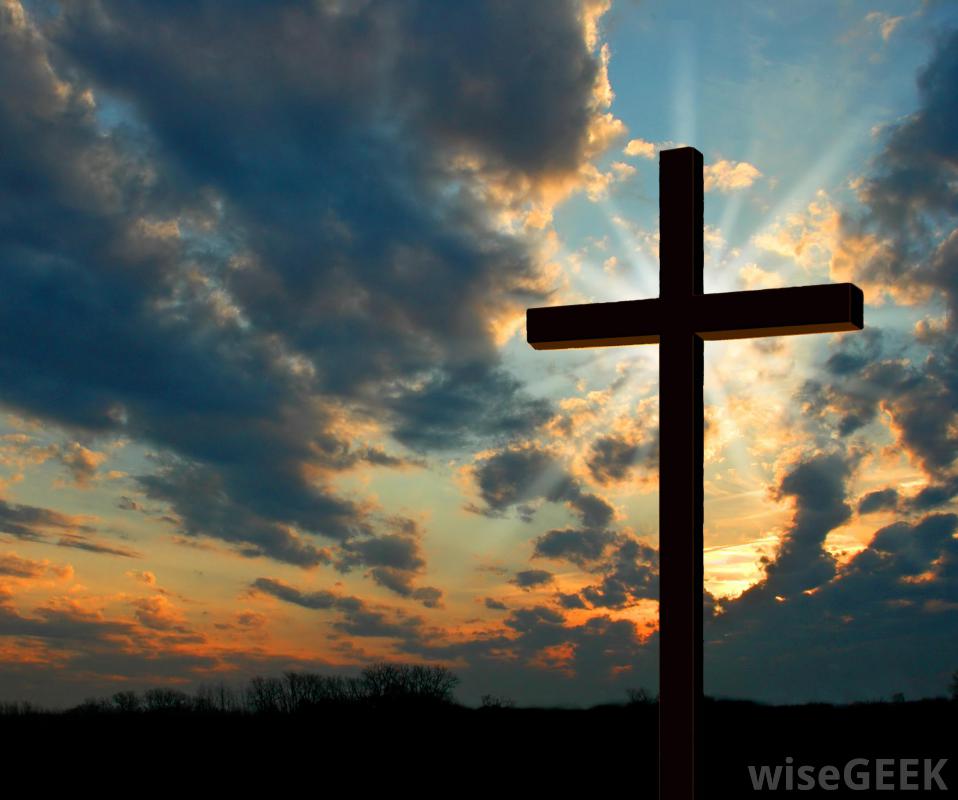 Gospel Inclusive Prayer: pray for everyone’s soul (2:1-4)
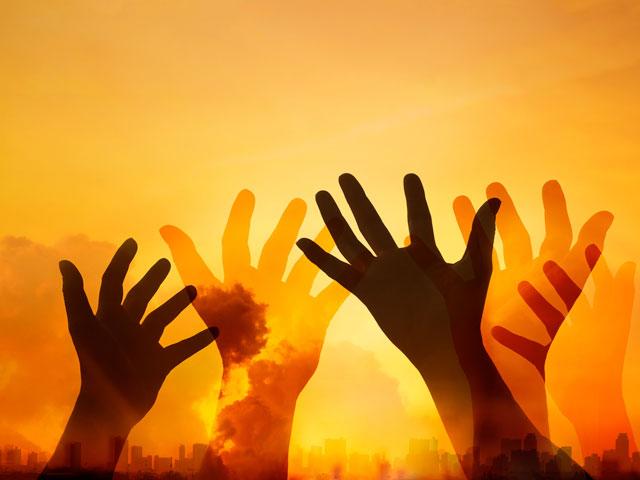 Gospel Exclusive Prayer: pray for people to embrace the narrow gospel (2:5-7)
There is one God (v. 5a)
There is one mediator to God (v. 5b)
There is one payment for our sin (v. 6a)
There is one time that payment was made (v. 6b)
There are commissioned messengers to proclaim this truth (v. 7)
Get this presentation for free!
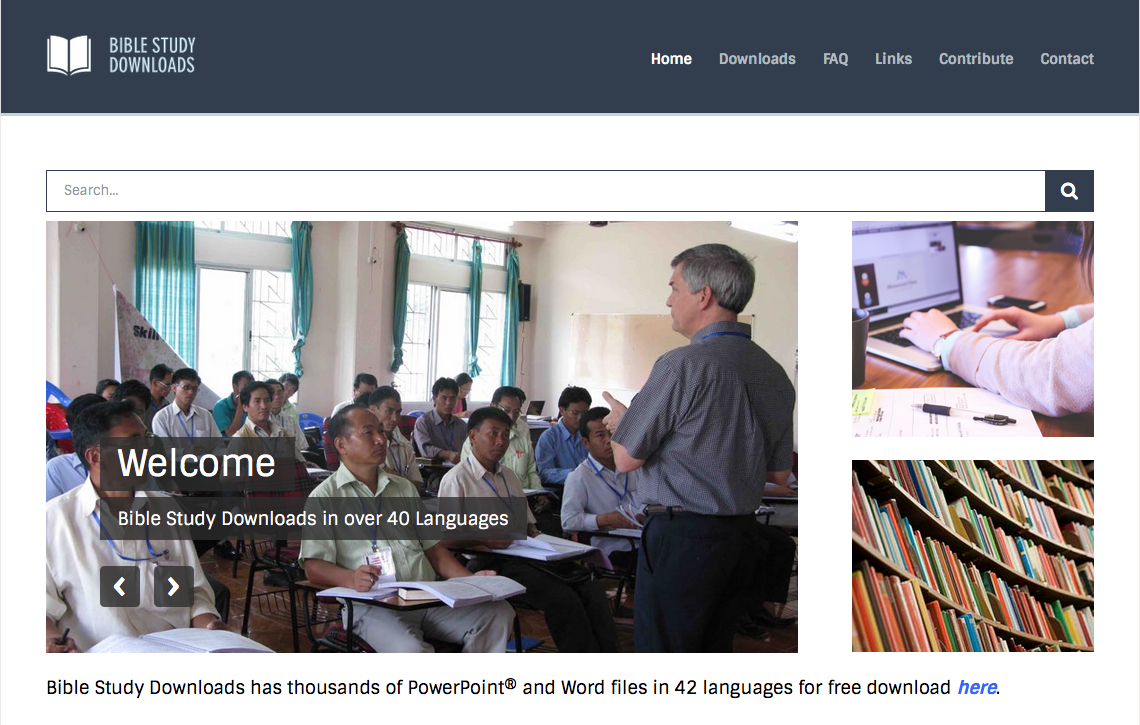 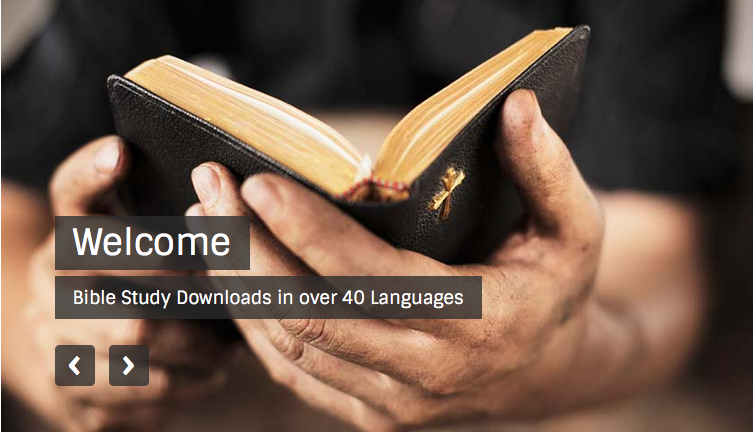 NT Preaching  •  BibleStudyDownloads.org